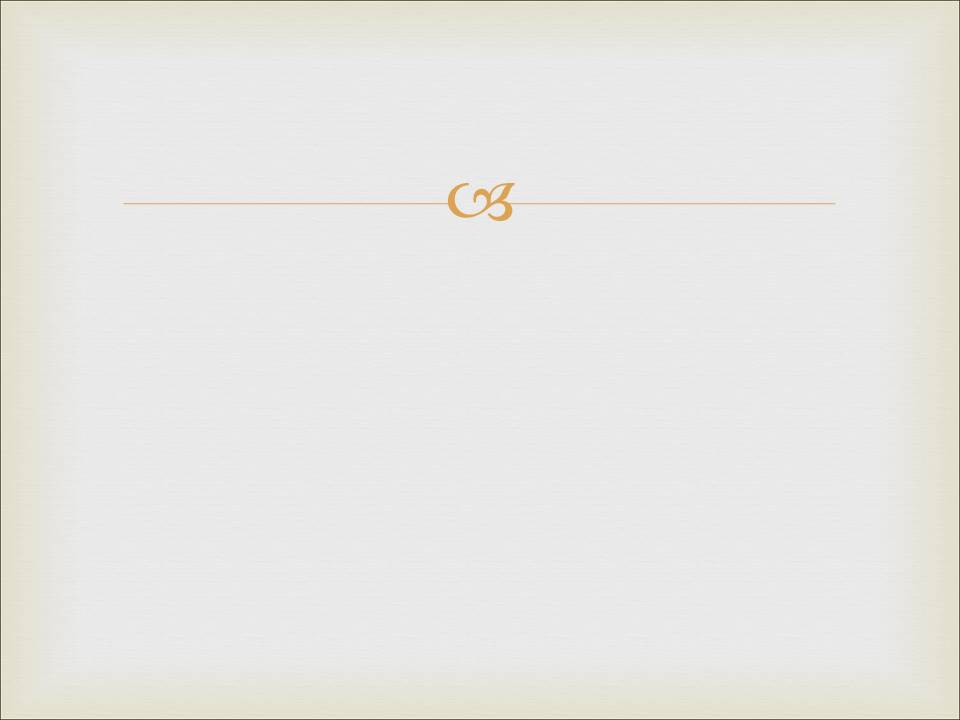 П'ять можливих рішень так логічно сформульованої теодицеї                            (Бог-справедливість )
3 . Політеїзм
Політеїзм – заперечення, що Бог всемогутній. Політеїзм обмежив могутність Бога розщепленням Бога на множинність маленьких божків, одних добрих, інших злих. По суті, це звести Бога до істоти, яка живе в часі і схильна до недосконалості, розвитку і має лише обмежену силу.
Але якщо Бог не всемогутній, то тоді є щось, що сильніше за Бога і це щось відповідальне за зло, і це щось, по суті, і є Бог. Бог політеїзму не є Бог в розумінні визначення цього слова, і сам потребує Спасителя.
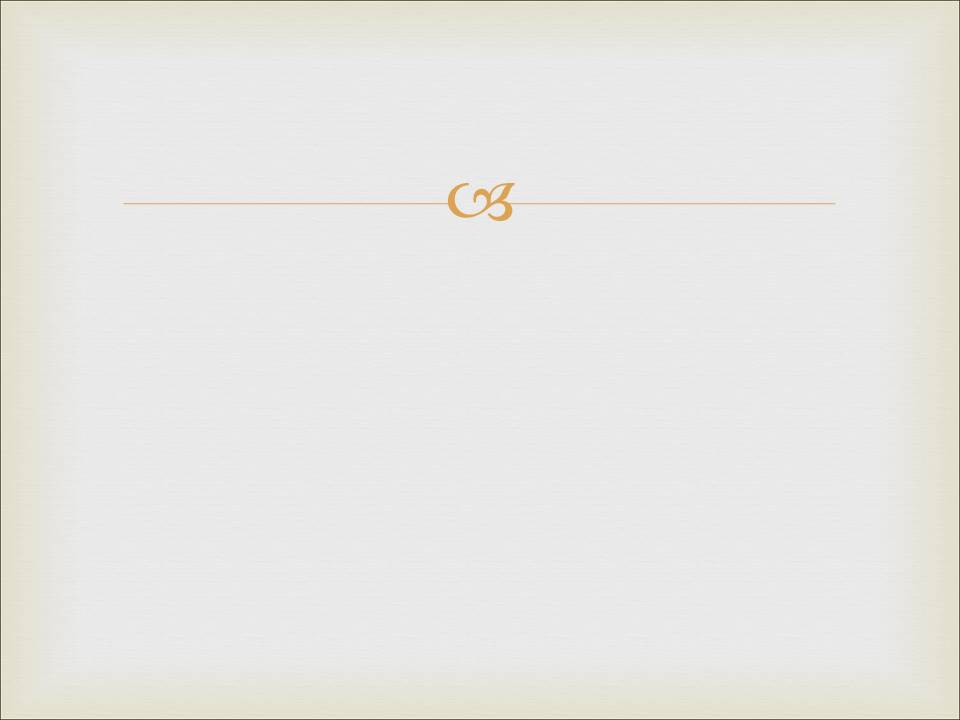 П'ять можливих рішень так логічно сформульованої теодицеї                           (Бог-справедливість )
4. Ідеалізм
Ідеалізм – заперечення справжнього зла. Якщо зло - ілюзія, то чому всі без винятку люди з дня народження підвладні злу? Якщо ж Бог є "все у всьому" (як вони кажуть), звідки приходить "ілюзія зла"? Бо якби воно було ілюзією, то той факт, що ми боїмося цієї ілюзії вже стає реальним злом. Як сказав Августин: «Є зло, якого ми реально боїмося, або факт, що ми його боїмося – і це зло»
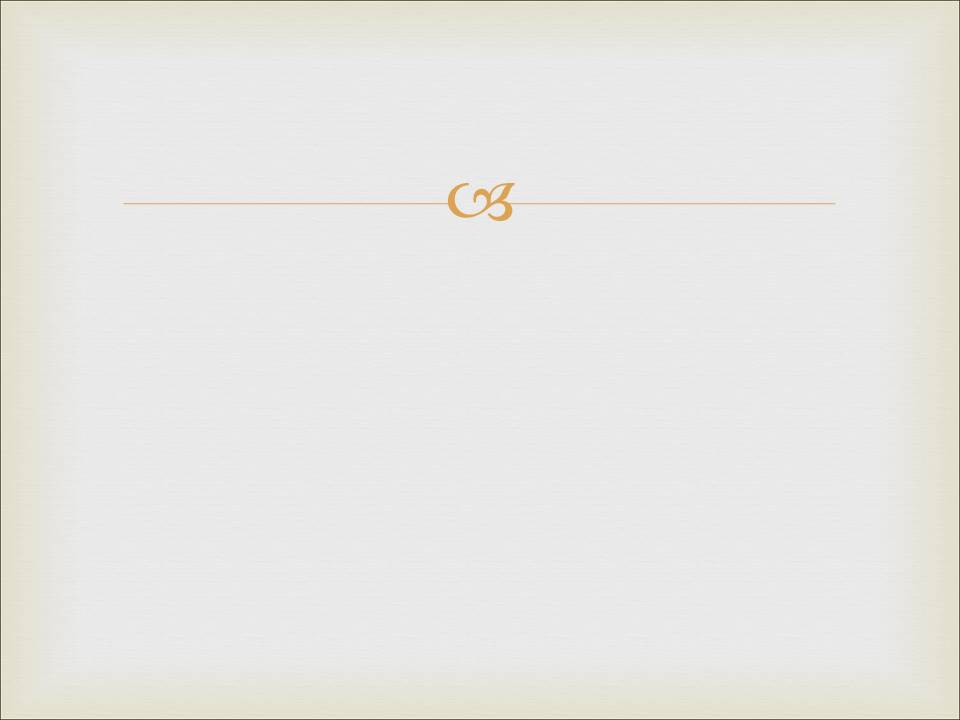 П'ять можливих рішень так логічно сформульованої теодицеї                        (Бог-справедливість )
5 . Біблійний Теїзм
Біблійний Теїзм (Християнство) визнає всі чотири засновки і заперечує наявність логічної суперечности між ними. Зло, як казав Августин, не існує саме собою ні метафізично, ні онтологічно. Зло це ні буття, ні сутність, ні істота, ні річ, ні предмет. Якби зло було буттям, проблема зла була б нерозв’язаною, оскільки Бог був би не всеблагим, якби Він створив його, або Бог був би не всемогутнім, якби воно було створено не Богом.
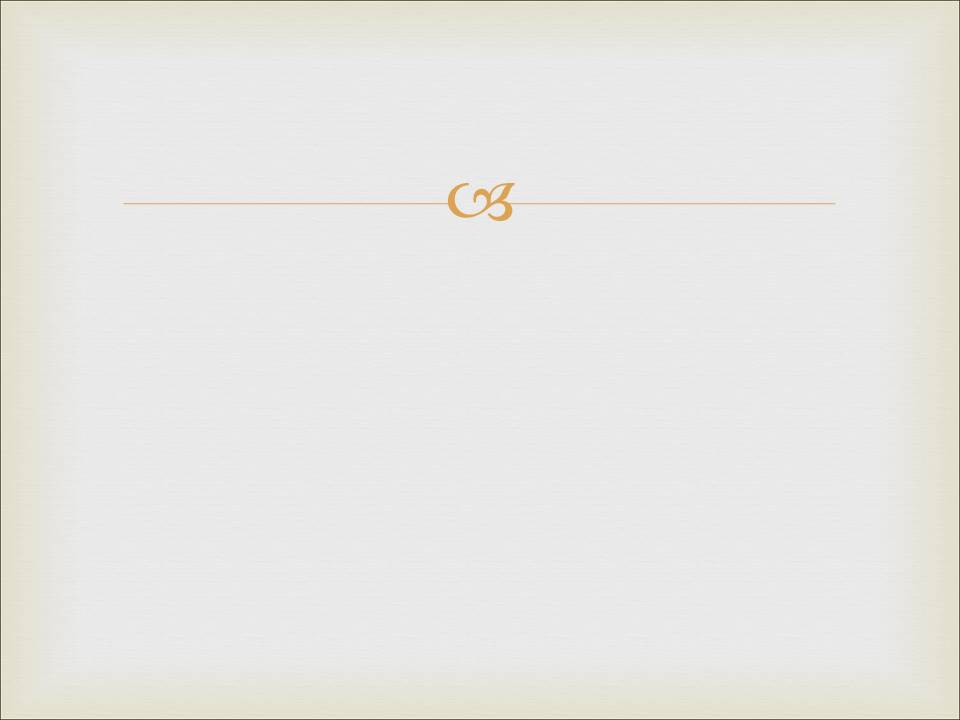 П'ять можливих рішень так логічно сформульованої теодицеї                          (Бог-справедливість )
5 . Біблійний Теїзм
Тоді де ж зло? Зло - це не присутність чогось, а це саме відсутність чогось, це брак чогось.. Якщо добро може бути без зла, то зло без добра (і більше того, окрім як у добрі - псування, недолік, зменшення добра) існувати не може. Добро [в усіх творіннях] може зменшуватися та зростати. Зменшення добра є зло... Тому не було б зовсім того, що називається злом, якби не було ніякого добра. Добро, позбавлене будь-якого недоліку, є чистим добром. Те ж добро, в якому перебуває зло - зіпсоване або погане добро;
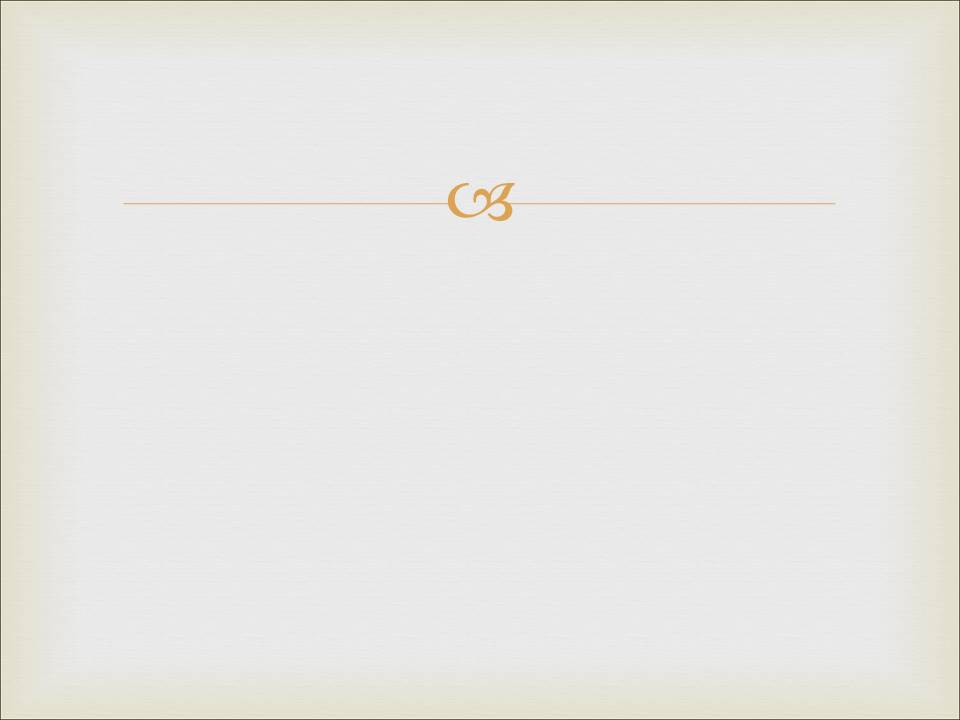 П'ять можливих рішень так логічно сформульованої теодицеї                            (Бог-справедливість )
5 . Біблійний Теїзм
Зло як темрява. Це не присутність чогось, це відсутність світла.
Зло як холод. Це не присутність чогось, це відсутність тепла. Неможливо щось охолодити нижче за температуру абсолютного нуля  -273 градуси Цельсія.
Причина зла - у волі, що робить вибір змінити добро. І саме воля приводить до вибору відступити від добра незмінного, не створеного Богом.  
Людина сказа Богові ні. Кожен збився на свою дорогу. 
Рим.1:28. «А що вони не вважали за потрібне мати Бога в пізнанні, видав їх Бог на розум перевернений, щоб чинили непристойне.»